第二节   量子力学基本原理
一  微观体系的状态可用波函数Ψ(r,t)来描述。
1  波函数Ψ(r,t)
代表粒子在空间某点的几率密度
代表粒子在dτ体积元内出现的几率
代表粒子在区域v内出现的几率
代表粒子在全部空间内出现的几率
2  定态和定态波函数
粒子在空间某点出现的几率密度不随时间改变，称为定态。
Ψ(r,t)= Ψ(r) f(t)
Ψ(r)被称作定态波函数
3  波函数Ψ(r)的性质
(1)  品优函数(合格波函数)
1) Ψ必须是单值函数     (几率密度要求)
2) Ψ连续，一阶导数连续, 且二阶导数存在      
     (薛定谔方程要求)
3）平方可积(w=∫v│ψ (r)│2 dτ要求)
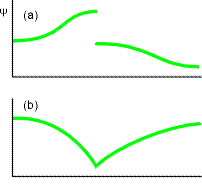 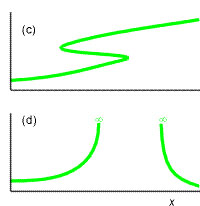 (2)  若c为常数，Ψ(q)和cΨ(q)描述同一态
(3) 归一化  
  一个粒子在全空间出现的几率必为1
如果，Ψ(z,y,z) 是未归一化的波函数
令： Ψ’(x,y,z)=KΨ(x,y,z)为归一化波函数，则称K为归一化常数。
归一化常数K一般取正值
归一化常数公式
二  微观体系每一可测力学量都对应一线性厄米算符
1   算符
对函数进行某种运算的符号
d/dx [cos(kx)]=-ksin(kx) 
         
d2/dx2[cos(kx)]=-k2cos(kx)
一个运算符号  作用到一函数f(x)上，如果得到一新函数g，那么就称该运算符号   为算符。
微分算符
微分算符
2   线性算符
3  厄米算符
量子力学中的算符都是线性厄米算符
4   算符运算   
      加法(减法)；乘法(除法)；相等
运算规则：
         满足结合律, 一般不满足交换律
不可对易算符
可对易算符
5  力学量算符化规则
(1)  力学量Q ——量子力学中算符
约定： 时间和位置算符是其自身，即
动量算符:
(2)   力学量算符化规则
Q(r, P)   →
写出动能T的算符     的具体形式。
解：质量为m速度为v的物体动能
    T=mv2/2=p2/2m
    p2=px2+py2+pz2=px px+py py+pz pz
拉普拉斯 (Laplace) 算符
6   力学量算符方程
(1)  能量方程
哈密顿算符
(2)  算符方程
后者为算符  的本征方程
f(x):算符     的本征函数(本征态)
a:  算符    对应本征函数f(x)的本征值
(3)   力学量的本征值和平均值
a)本征值q
b) 平均值
三 微观体系的运动满足薛定谔(Schrödinger)方程
1   含时Schrödinger方程：
2   非含时(定态) Schrödinger方程： (重点)
四  态叠加原理
若： Ψ1(r) 、Ψ2(r) · · · Ψn(r)是体系的可能状态，则：
   Ψ(r) = c1Ψ1(r) + c2Ψ2(r) +· · · +cnΨn(r) 
也是体系一可能状态, 式中c1, c2· · · cn是常数。
如果Ψ已归一化，|ci|2表示状态Ψi对于组合态Ψ的贡献。
     如果Ψi是某个力学量算符的本征态，本征值是ai，该力学量必有一个确定值ai。
如果体系处于组合状态Ψ时，得到的是各种可能值，这些可能值为a1, a2 · · · an，并以一定的几率出现。
力学量的平均值为：
五  微观粒子除作空间运动外还作自旋运动
空间运动
       自旋运动
   具体内容将结合
第二章 原子结构与原子光谱
       讲解及学习
小节：五大基本原理及理解
一  微观体系的状态可用波函数Ψ(r,t)来描述
二  微观体系每一可测力学量都对应一线性厄米算符
三  微观体系的运动满足薛定谔(Schrödinger)方程
四  微观体系运动状态满足态叠加原理
五  微观粒子除作空间运动外还作自旋运动